МУНИЦИПАЛЬНОЕ АВТОНОМНОЕ УЧРЕЖДЕНИЕ ИНФОРМАЦИОННО-МЕТОДИЧЕСКИЙ ЦЕНТР ГОРОДА ТОМСКА
Августовское мероприятий для руководящих и педагогических работников
Обеспечение психологически безопасной образовательной среды 
как фактор повышения качества образования
Тимофеева Алла Ивановна, 
начальник отдела, 
методист по детской и подростковой 
психологии МАУ ИМЦ г. Томска,
Главный внештатный психолог г. Томска
Август 2022 г.
Нормативные документы
Указ об объявлении 2023 года Годом педагога и наставника (Указ Президента РФ от 27 июля 2022 г. № 401);
20 июля 2022 г. Президент РФ В.В. Путин принял предложение финалистов детского конкурса «Большая перемена» возглавить наблюдательный совет нового Всероссийского движения детей и молодежи;
Согласно программе «Модернизация школьных систем образования» в 2022 году должно быть отремонтировано не менее 1 300 объектов в 79 регионах, до конца 2023 года – в сумме 3 000 объектов, а до конца 2026 года – 7 300 объектов. Программа не ограничивается ремонтными работами, а подразумевает масштабное развитие школ: закупку оборудования, повышение квалификации учителей. Все это позволит создать комфортную и современную образовательную среду;
 Правительство РФ в целях реализации Указа Президента РФ № 474 «О национальных целях развития РФ на период до 2030 года» утвердило новую Концепцию подготовки педагогических кадров для системы образования до 2030 года (Распоряжение Правительства РФ от 24.06.2022 г. № 1688-р);
Минпросвещения РФ в целях реализации поручений Президента РФ направило в регионы «Примерный календарный план воспитательной работы на 2022/2023 учебный год» и «Стандарт Церемониала поднятия Государственного флага РФ в образовательных организациях» (Письмо Минпросвещения России от 17.06.2022 № ТВ-1146/06 и Письмо Минпросвещения России от 17.06.2022 № АБ-1611/06).
Нормативные документы
Федеральный закон от 30.07.2020 г. № 304-ФЗ «О внесении изменений в Федеральный закон «Об образовании в РФ» по вопросам воспитания обучающихся»;
Стратегия развития воспитания в Российской Федерации на период до 2025 года;
План реализации мероприятий по реализации в 2021-2025 гг. Стратегии развития воспитания в Российской Федерации на период до 2025 года (утв. распоряжением Правительства РФ от 12.11.2020 г. № 2945-р);
Примерная Рабочая программа воспитания для общеобразовательных организаций (одобрена решением федерального учебно-методического объединения по общему образованию, протокол от 23.06.2022 г. № 3/22).
ФГОС НОО (утв. приказом Минпросвещения РФ от 31.05.2021. № 286
ФГОС ООО (утв. приказом Минпросвещения РФ от 31.05.2021. № 287
Психолого-педагогические условия реализации программы основного общего образования, в том числе адаптированной, должны обеспечивать:
4) Профилактику формирования у обучающихся девиантных форм поведения, агрессии и повышенной тревожности.
5) Психолого-педагогическое сопровождение квалифицированными специалистами (педагогом-психологом, учителем-логопедом, учителем-дефектологом, тьютором, социальным педагогом) участников образовательных отношений:
Формирование и развитие психолого-педагогической компетентности;
Сохранение и укрепление психологического благополучия и психического здоровья обучающихся;
Поддержку и укрепление детско-родительских отношений;
Формирование ценности здоровья и безопасного образа жизни;
Дифференциация и индивидуализация обучения и воспитания с учетом особенностей когнитивного и эмоционального развития обучающихся;
Мониторинг возможностей и способностей обучающихся, выявление, поддержка и сопровождение одаренных детей, обучающихся с ОВЗ;
Создание условий для последующего профессионального самоопределения;
Формирование коммуникативных навыков в разновозрастной среде и среде сверстников;
Поддержка детских объединений, ученического самоуправления;
Формирование психологической культуры поведения в информационной среде;
Развитие психологической культуры в области использования ИКТ.
Основные факторы риска снижения 
результатов обучения
Проблемы обеспечения благоприятного «школьного уклада», в том числе:
Пониженный уровень школьного благополучия;
Низкая вовлеченность учителей в образовательный процесс;
Низкая учебная мотивация школьников;
Низкий уровень дисциплины в классе;
Проблемы с вовлеченностью родителей.
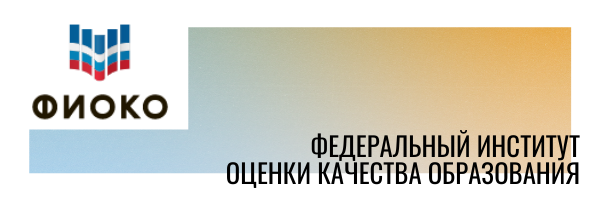 Профпотребности педагогов-психологов ООУ
(результаты анкетирования апрель-май 2022 г.)
Психологическое сопровождение детей «группы риска» – 33%;
Деятельность педагога-психолога по профилактике суицидального поведения детей и подростков – 31,3%;
Деятельность педагога-психолога по профилактике буллинга и кибербуллинга – 28,7%.
Проект «Методическое сопровождение педагогов-психологов ООУ в вопросах обеспечения психологической безопасности образовательной среды»(2017-2022 гг.)
Создание и развитие школьных служб медиации (примирения), внедрение восстановительного подхода в образовательное пространство школы;
 Профилактика суицидального поведения детей и подростков;
  Профилактика и преодоление буллинга.
Тематическое направление «Создание и развитие школьных служб медиации (примирения), внедрение восстановительного подхода»:
Создание и развитие школьных служб медиации (Развитие школьных служб медиации (примирения), внедрение восстановительного подхода в образовательное пространство школы
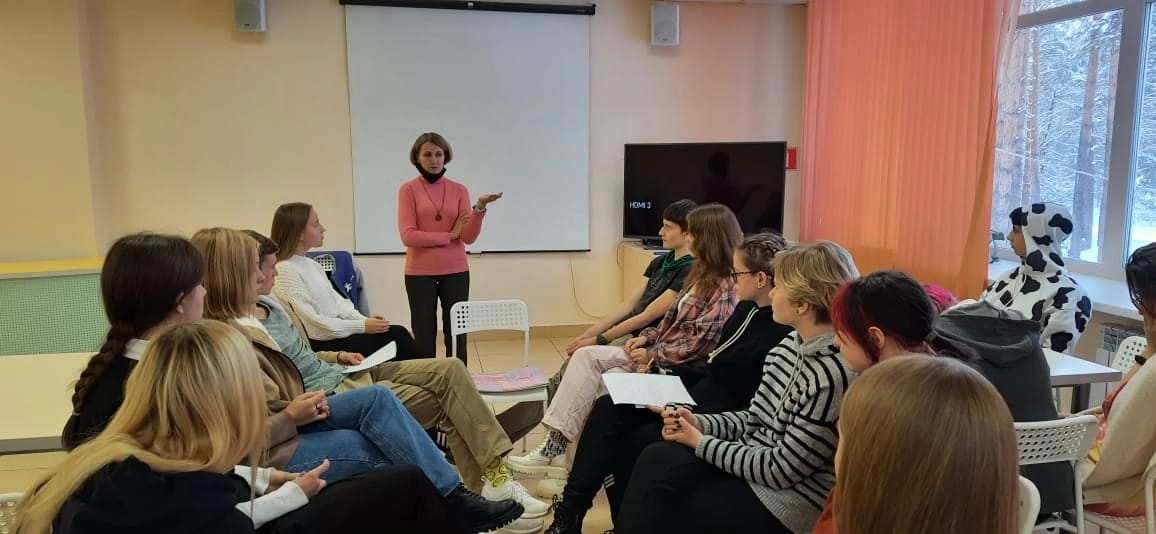 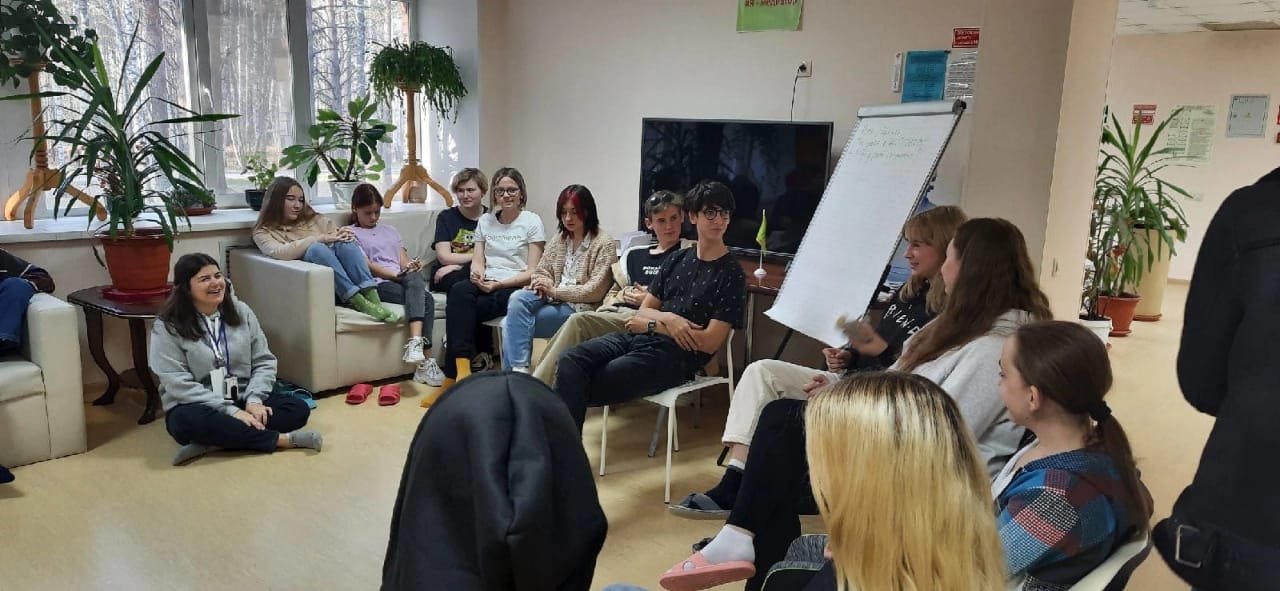 2022-2023 уч. год:
Обучающие семинары, тренинги;
Обмен опытом работы;
Школа начинающих кураторов ШСП;
Профильные смены «Школьная медиация» (центр «Солнечный»);
Штаб юных медиаторов;
Start-тренинг для начинающих волонтеров;
Слет Юных медиаторов;
Конкурс «Лучшая служба медиации».
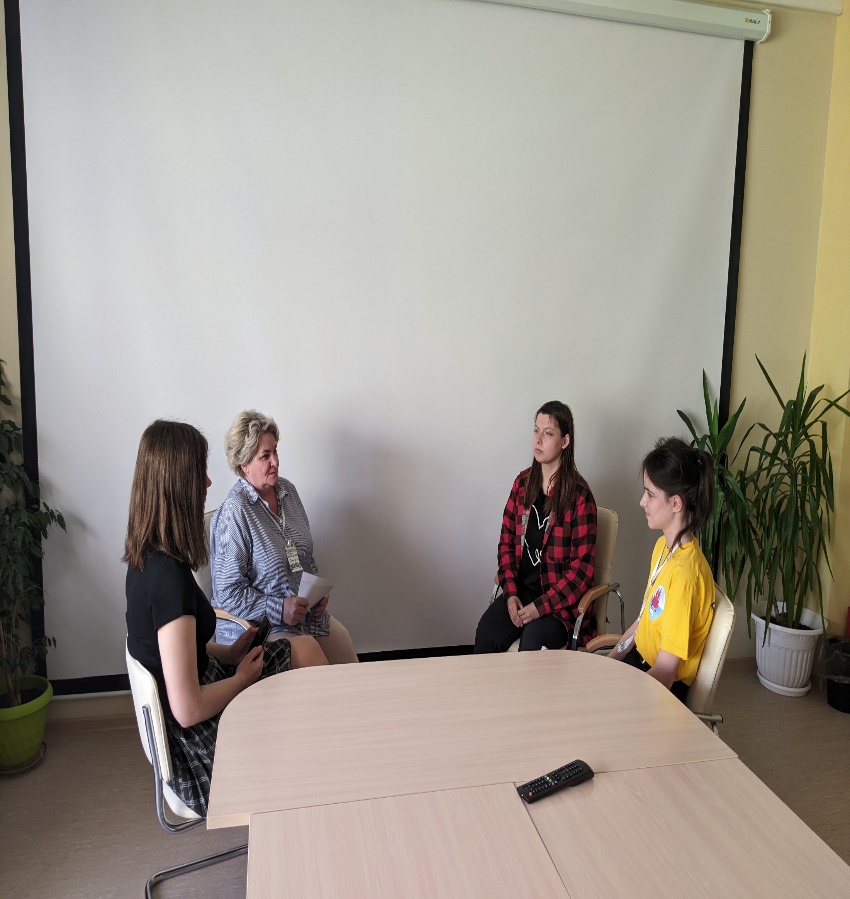 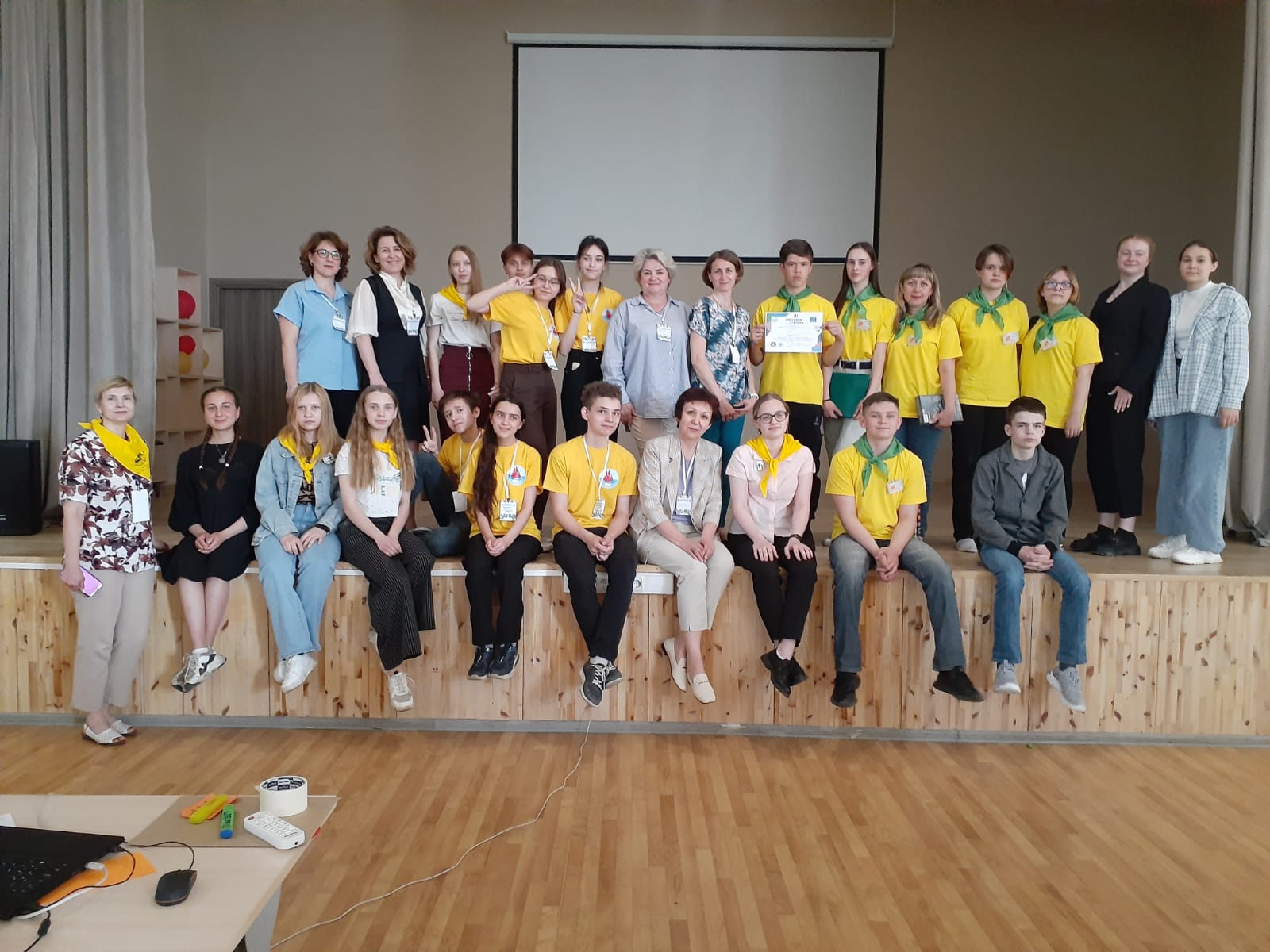 Тематическое направление «Создание и развитие школьных служб медиации (примирения), внедрение восстановительного подхода»:
Создание и развитие школьных служб медиации (Профилактика и преодоление буллинга
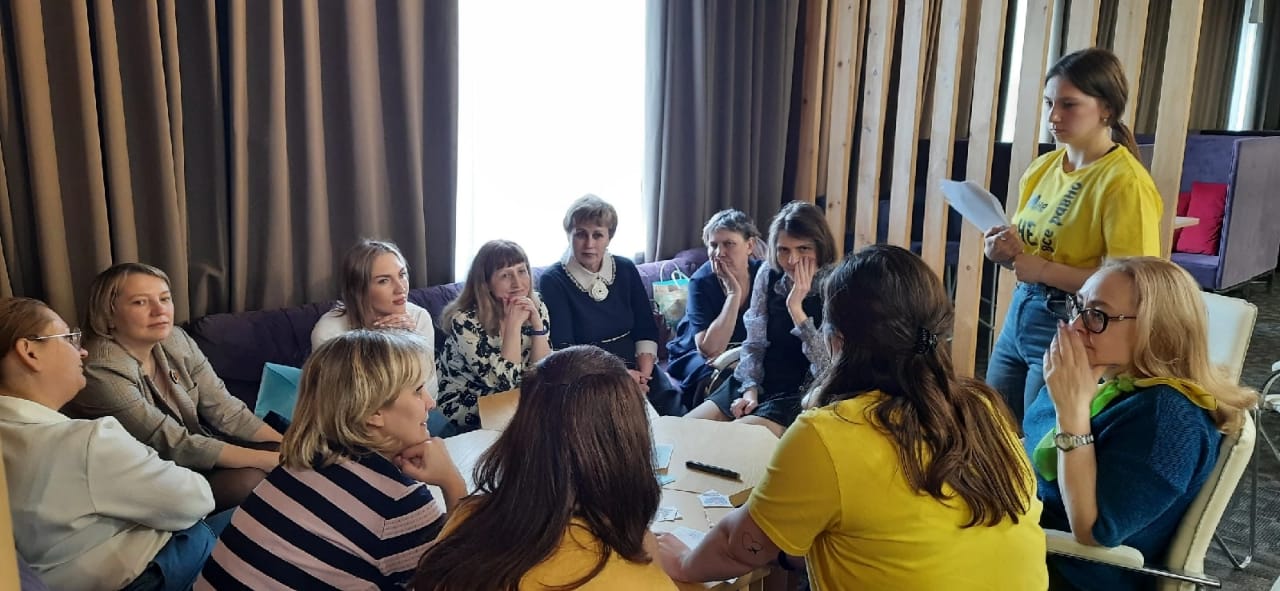 2022-2023 уч. год:
Семинары;
Обмен опытом работы;
ПТГ «Профилактика и преодоление буллинга»;
Антибуллинговая команда;
Методические десанты;
Восстановительные десанты.
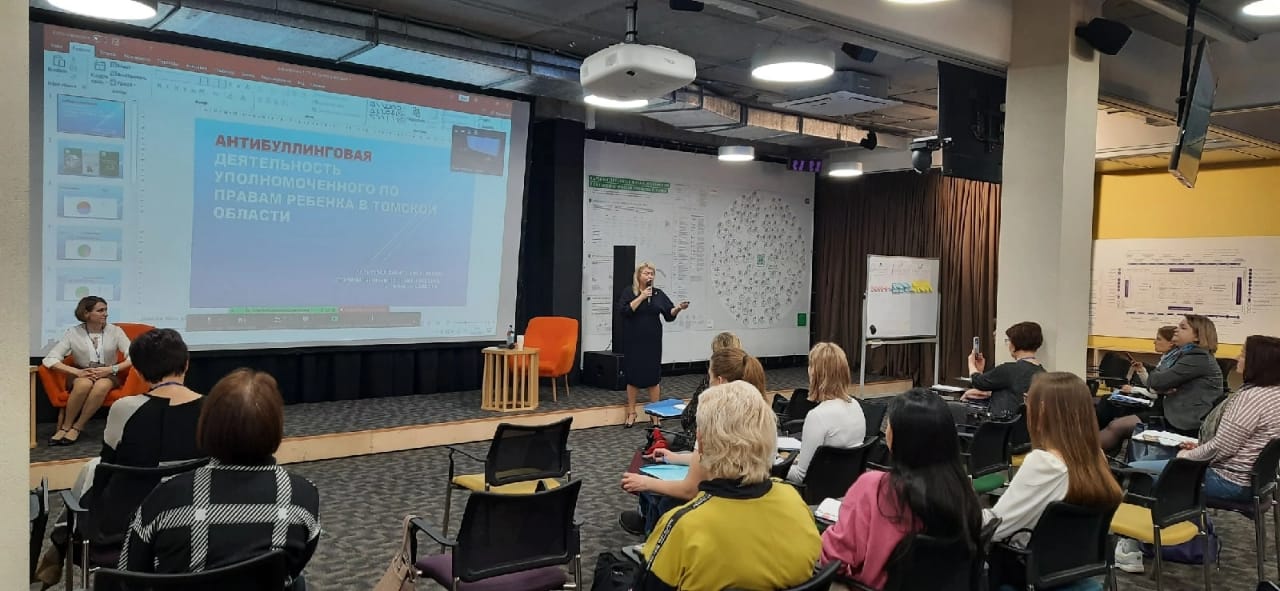 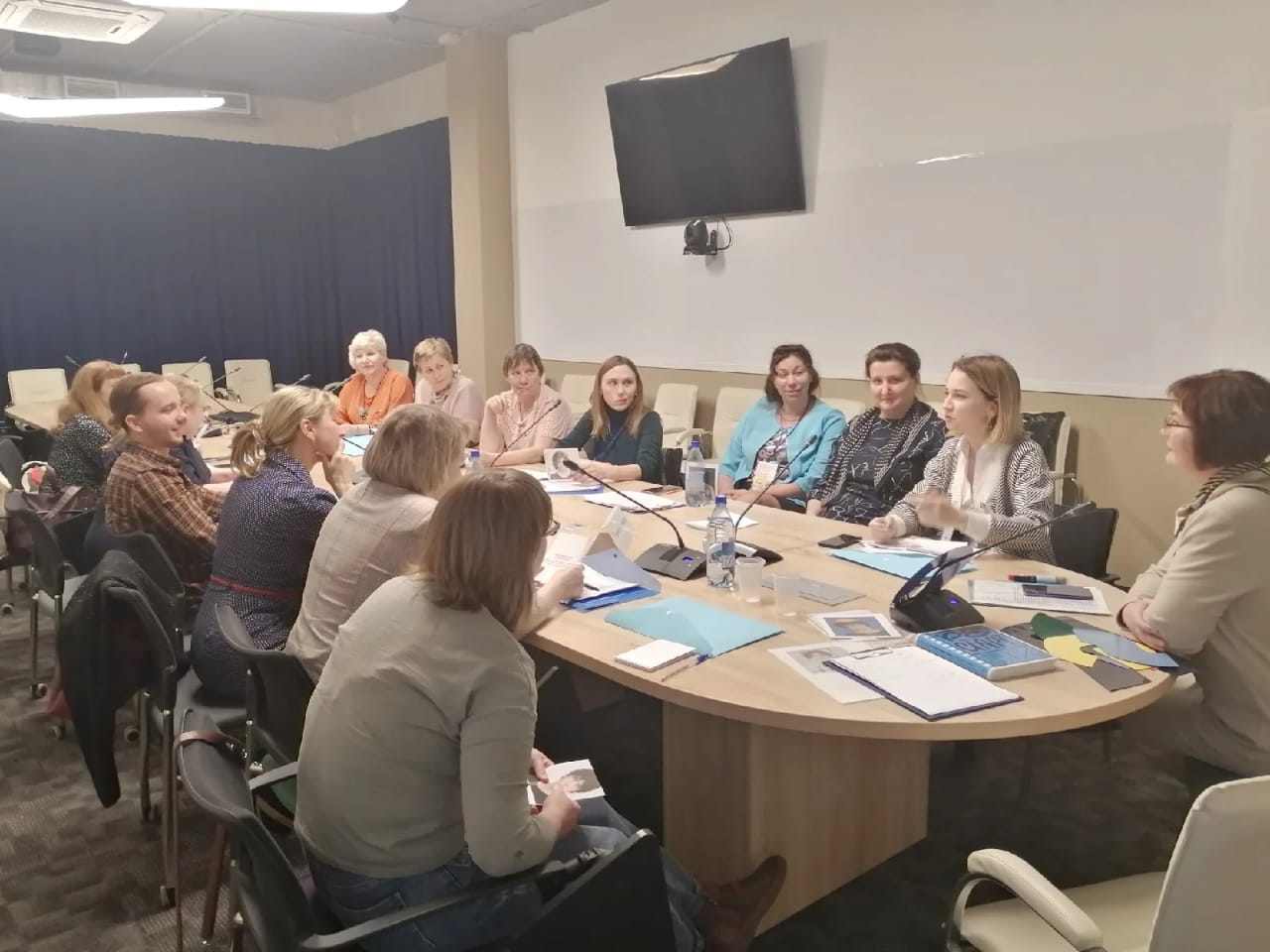 Школы- стажировочные площадки
«Профилактика деструктивного поведения детей и подростков в современных условиях» - МАОУ СОШ № 54;
«Конструктивное взаимодействие с учениками, имеющими признаки деструктивного поведения» - МАОУ СОШ № 37, МАОУ гимназия № 13;
«Педагогическое управление дисциплиной» - МАОУ СОШ № 44, МАОУ СОШ № 35, МАОУ Школа «Эврика-развитие», МАОУ Школа «Эврика-развитие».
ПТГ «Диагностический инструментарий педагога-психолога»
64 методики представлено в Реестре;
19 методик изучены, апробированы и описаны;
37 педагогов-психологов, участников ПТГ;
10 практических заседаний ПТГ.

Методический продукт:
Банк диагностических методик для применения 
в общеобразовательных организациях, 
вызывающих доверие профессионального 
сообщества с рекомендациями по их применению
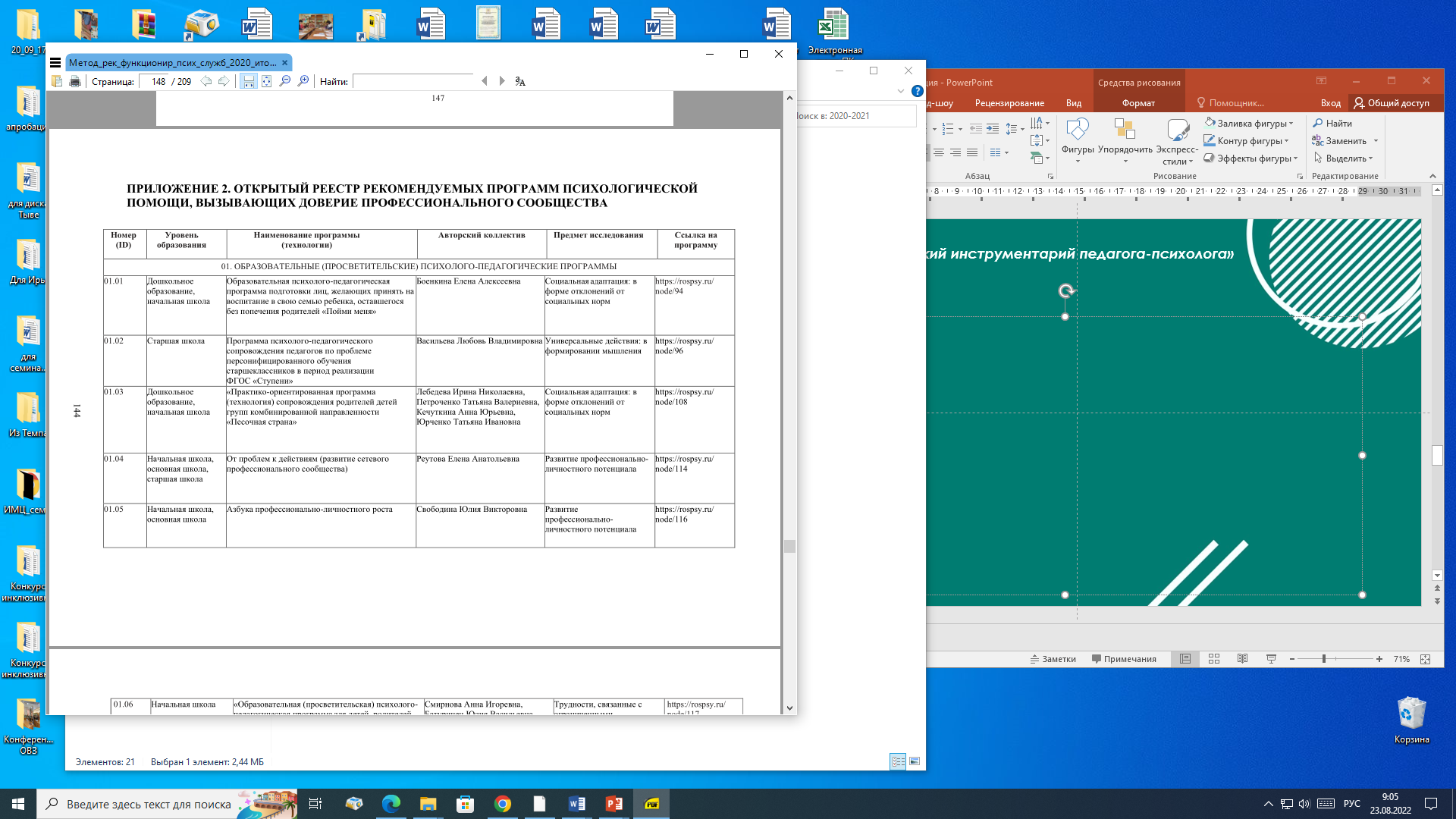 Методические объединения педагогов-психологов ООУ г. Томска
Школа начинающих педагогов-психологов ООУ и УДО
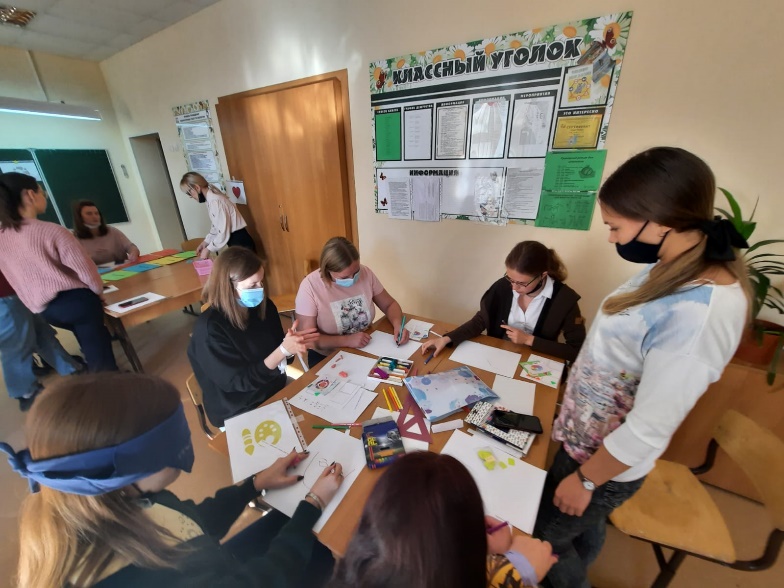 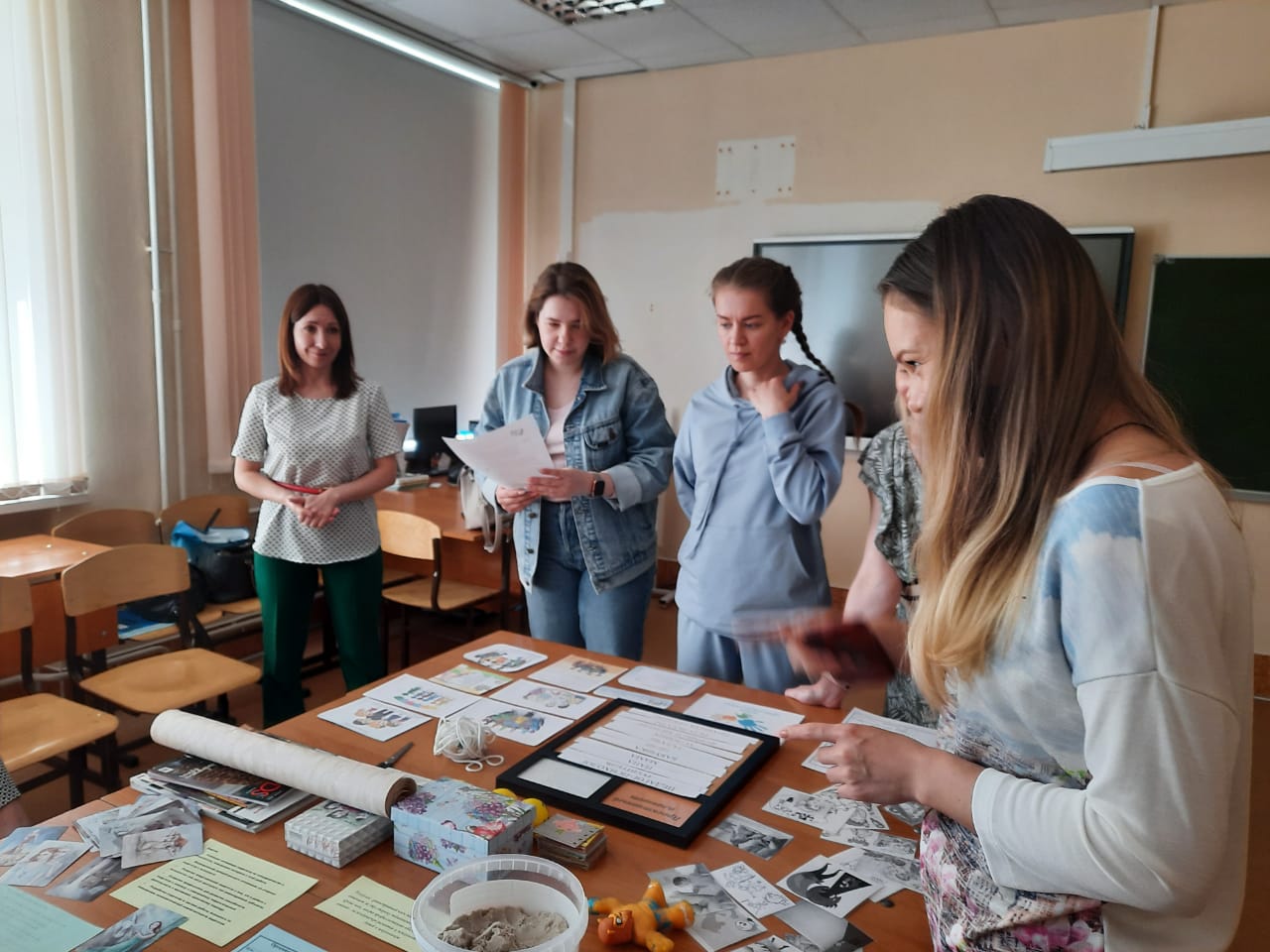 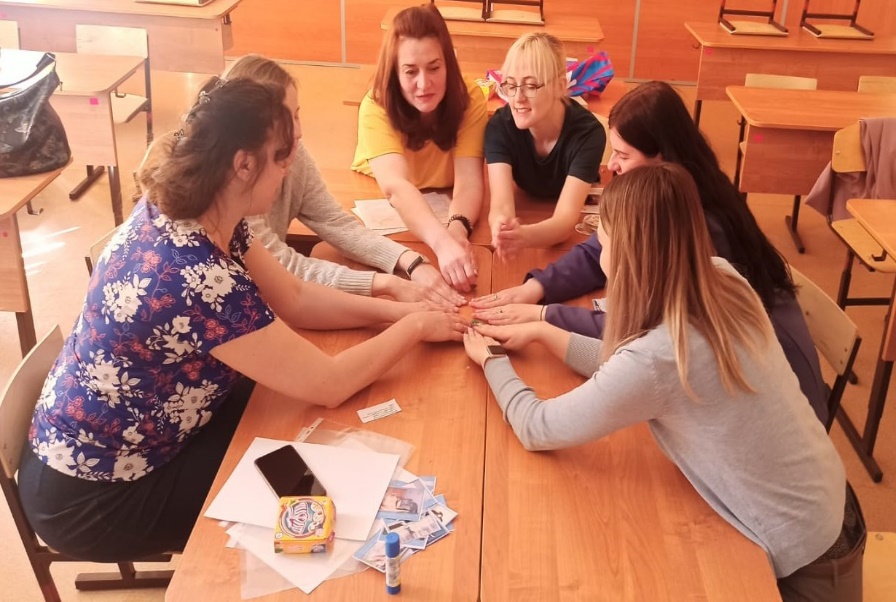 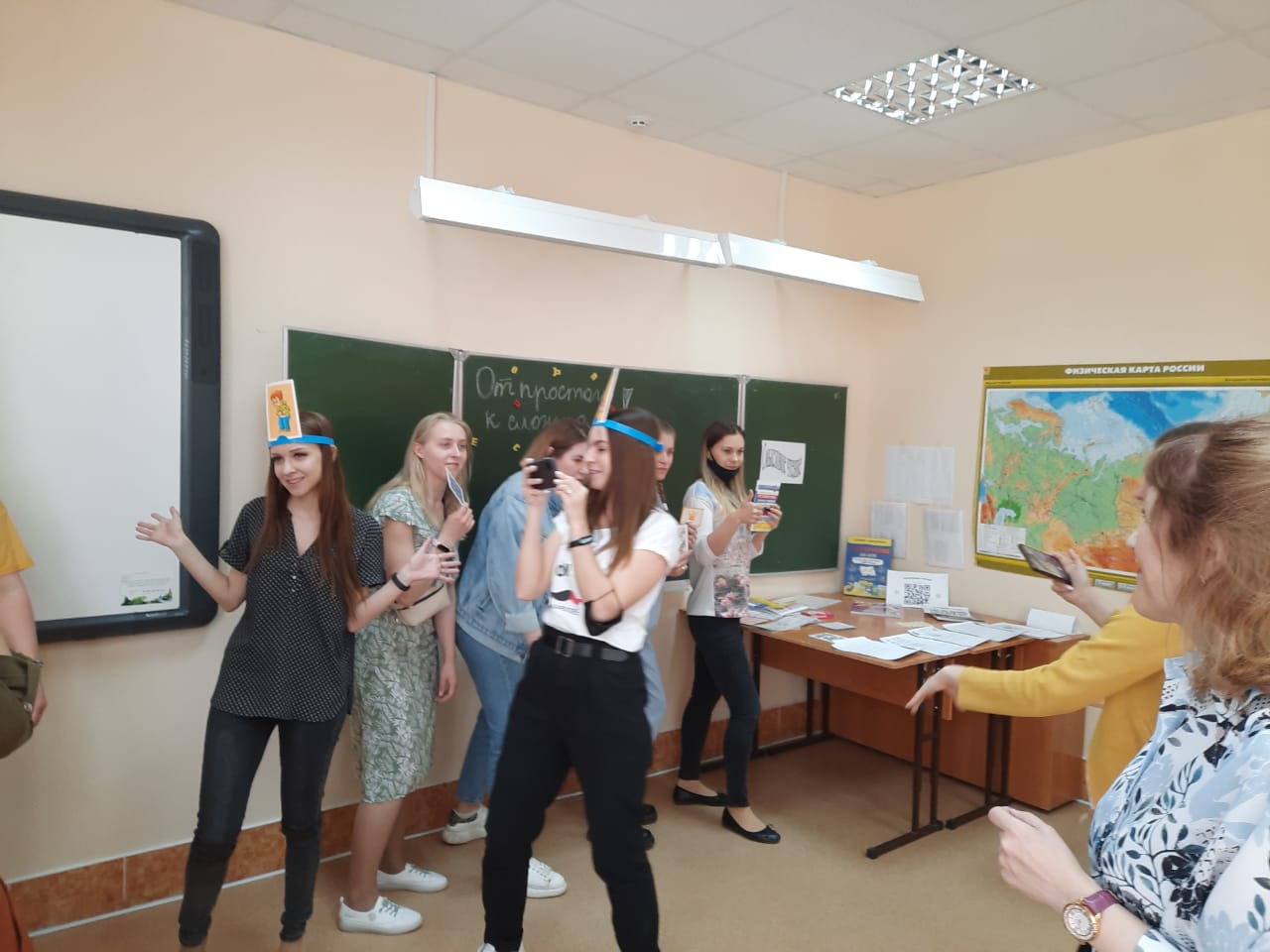 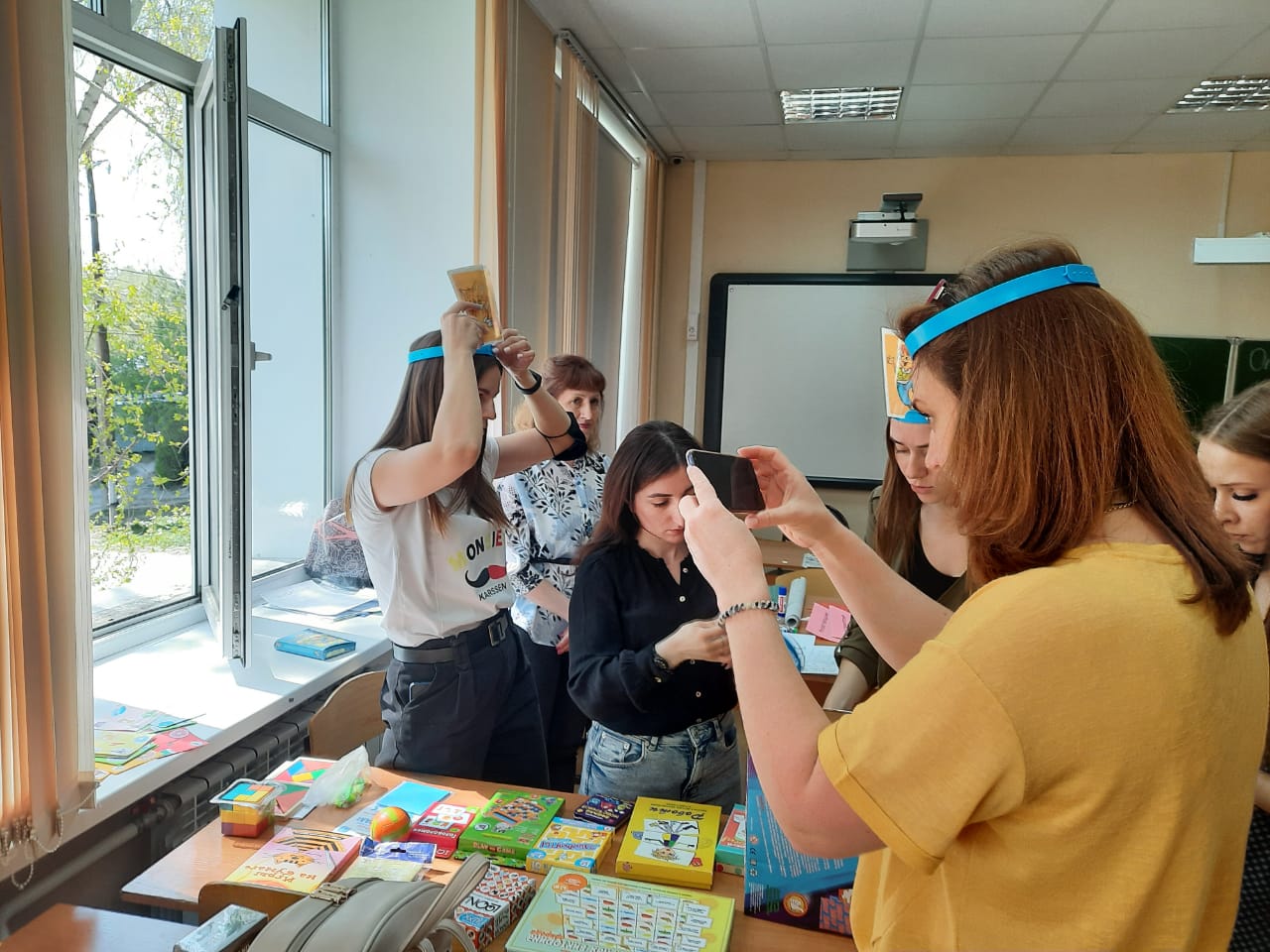 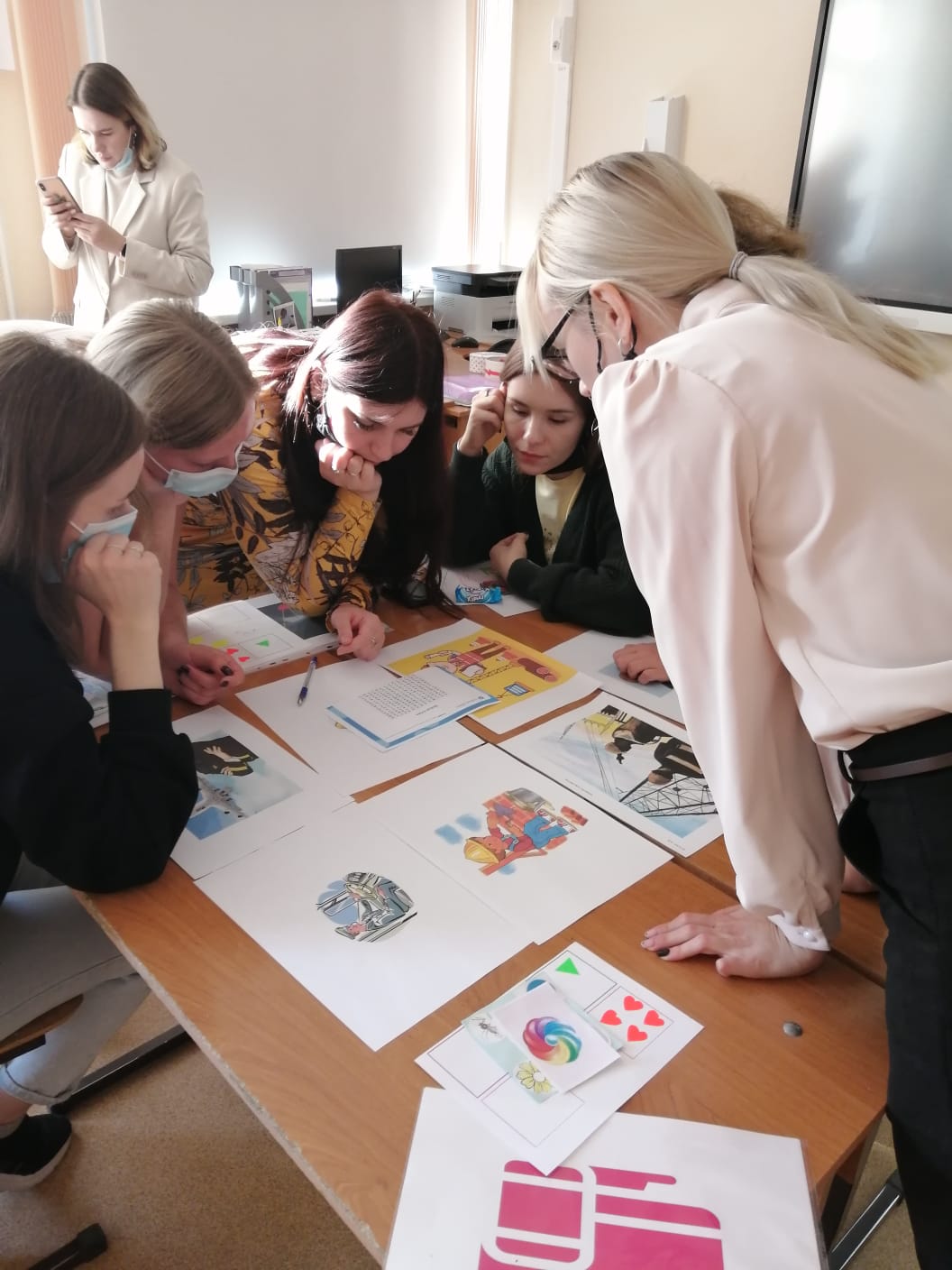 Концепция развития психологической службы в системе образования на период до 2025 года
ПТГ «Диагностический инструментарий школьного психолога»;
Рубрика «ПсихологиЯ» на сайте МАУ ИМЦ г. Томска;
Декада психологии, Региональная Неделя психологии;
Психологическая гостиная, посвященная 
празднованию Всероссийского Дня психолога.
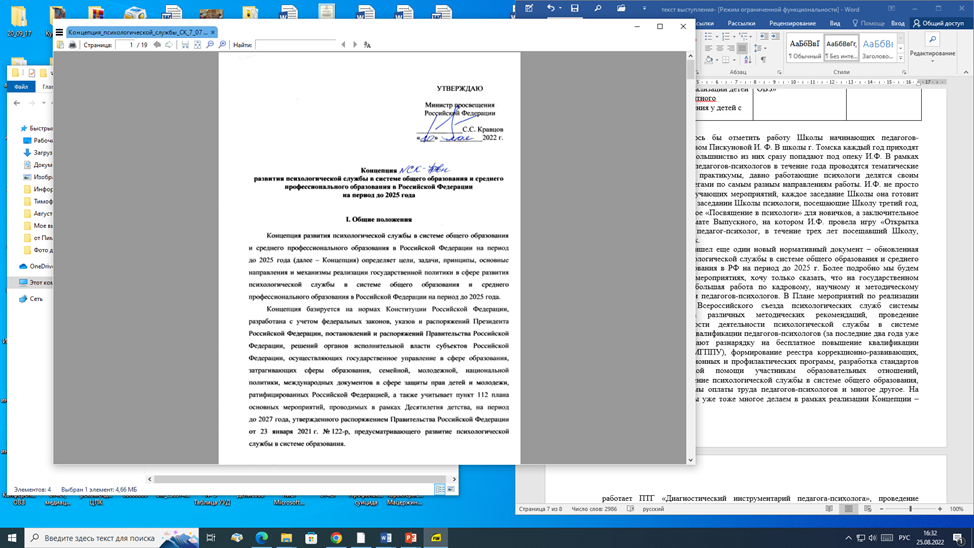 Рубрика «ПсихологиЯ» на сайте МАУ ИМЦ г. Томска
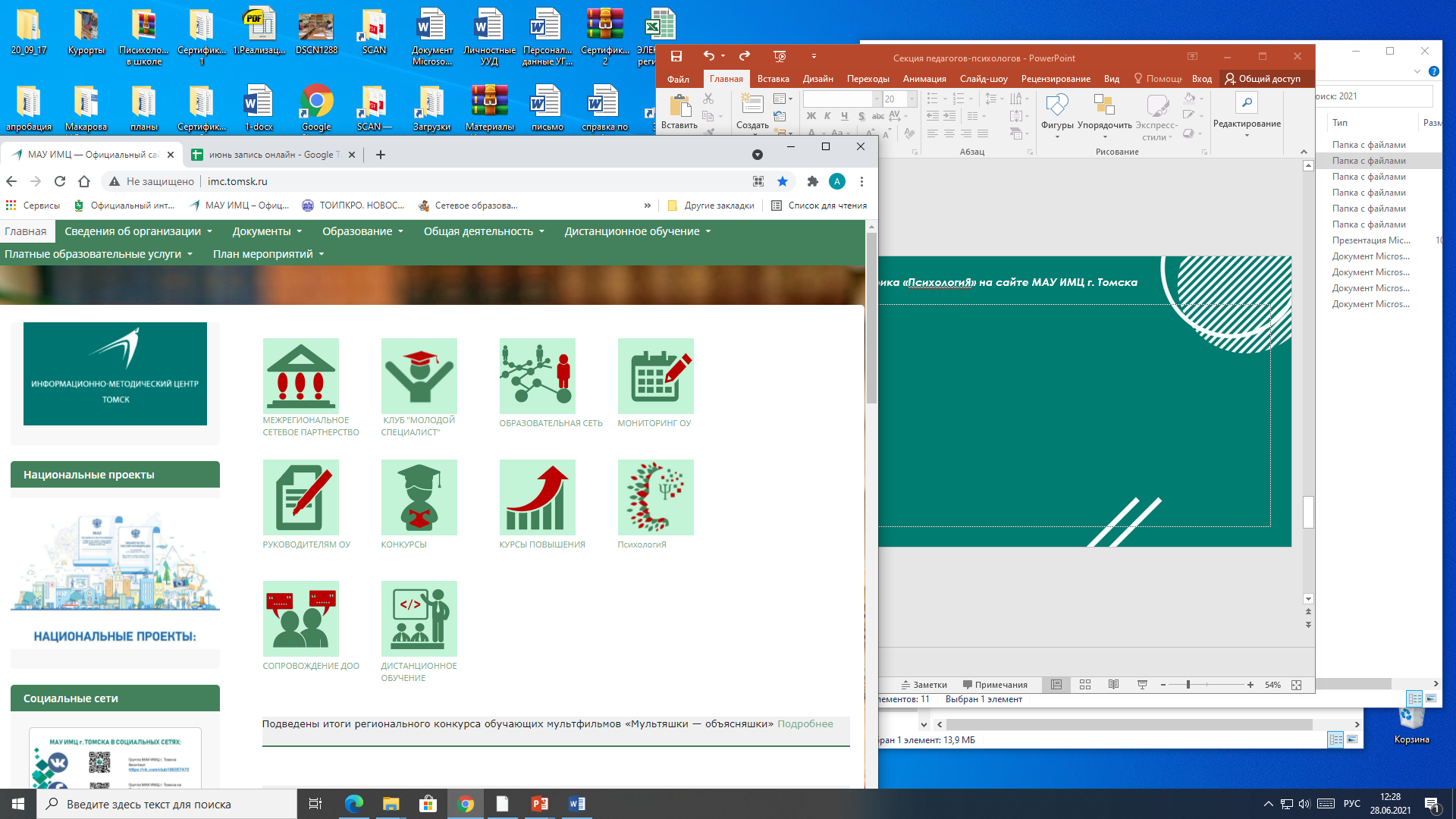 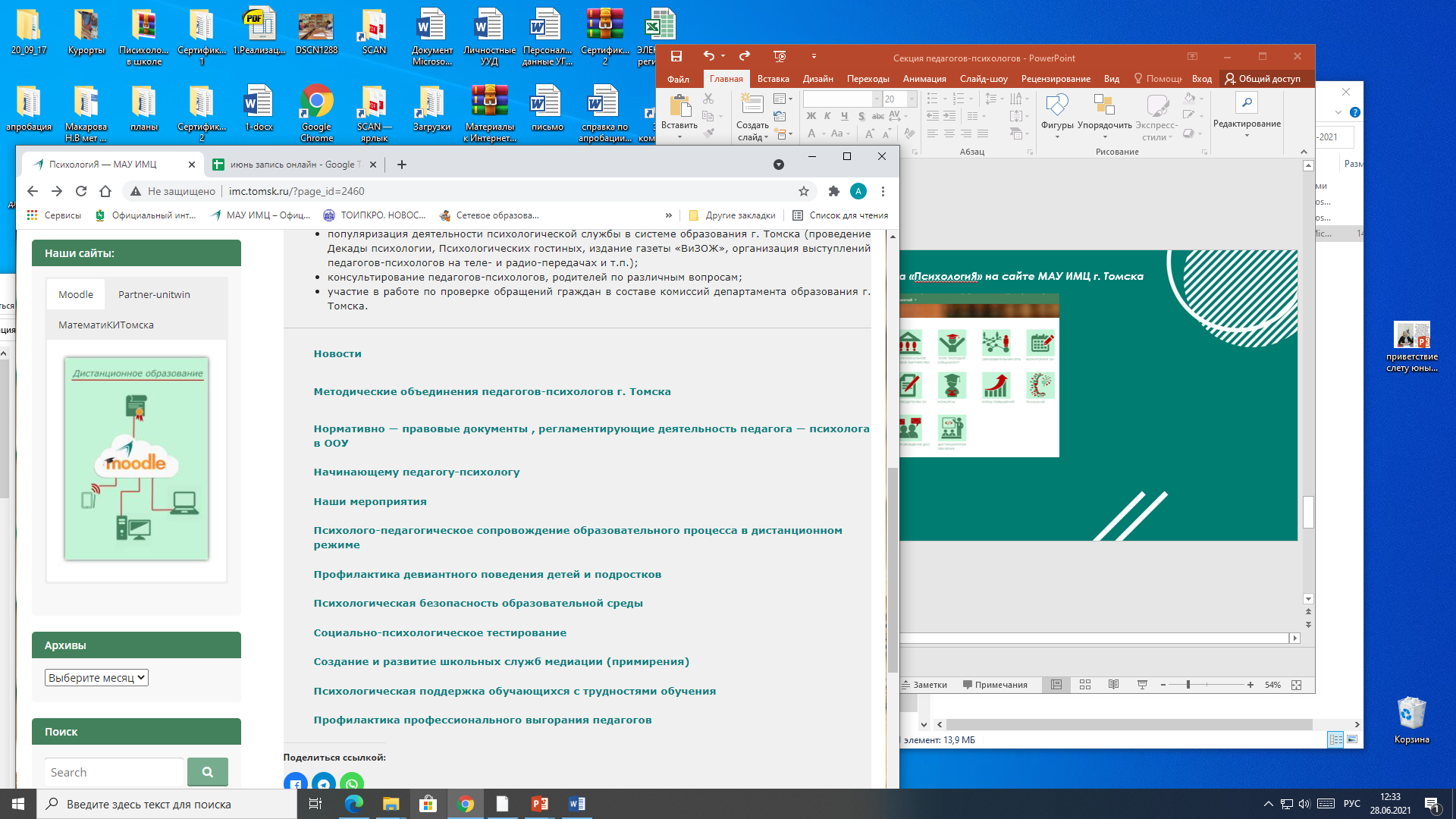 Региональный этап конкурса 
«Педагог-психолог России-2022»
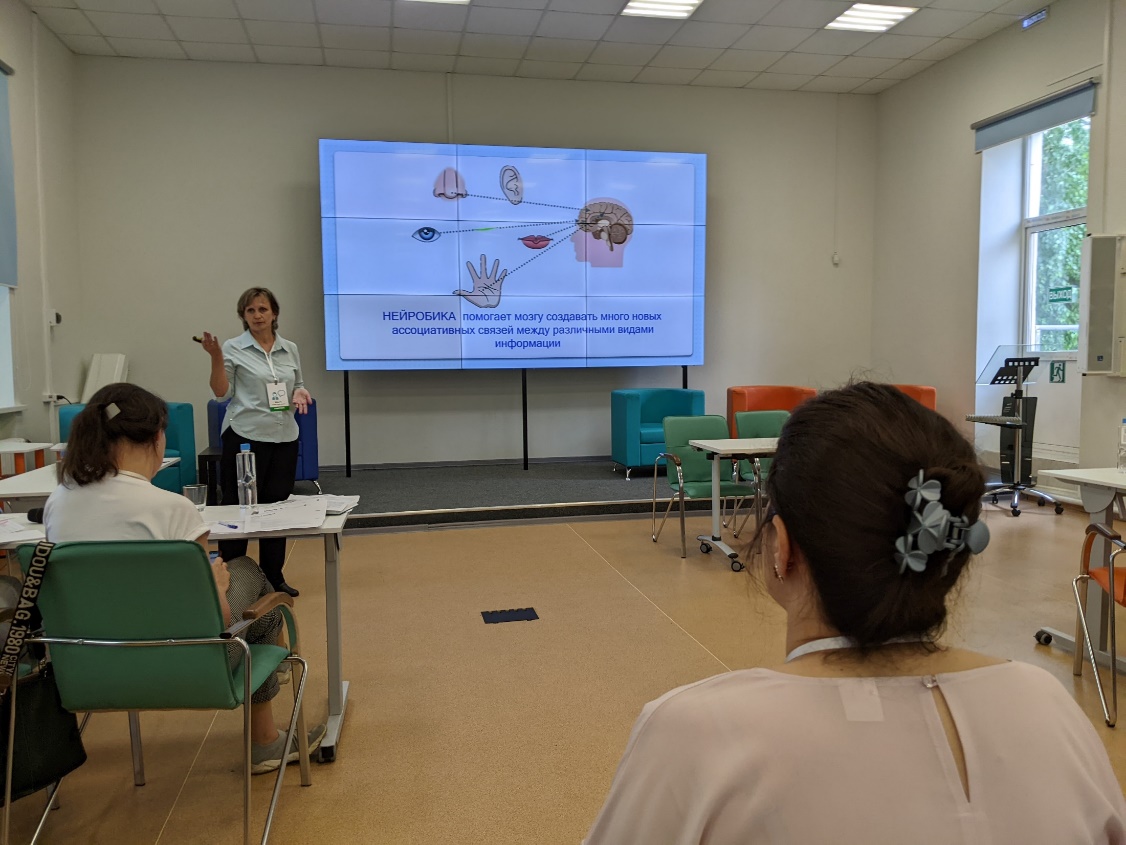 3 место – Шмыга Е.Н., 
педагог-психолог МАОУ СОШ № 54


2 место – Карнаухова Т.А., 
педагог-психолог МАОУ СОШ № 44


1 место – Чучалова О.Н., 
педагог-психолог МБОУ прогимназия «Кристина»
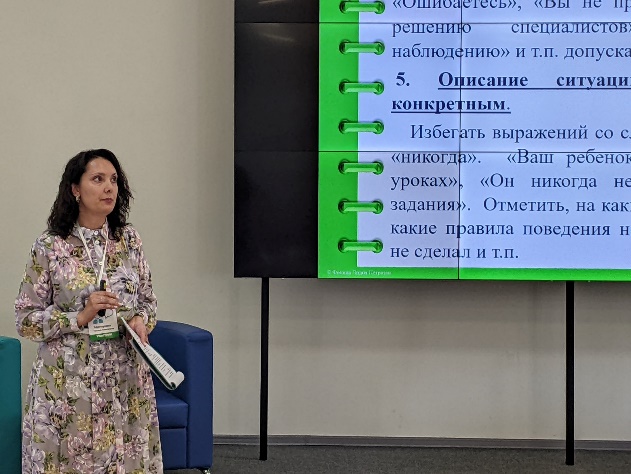 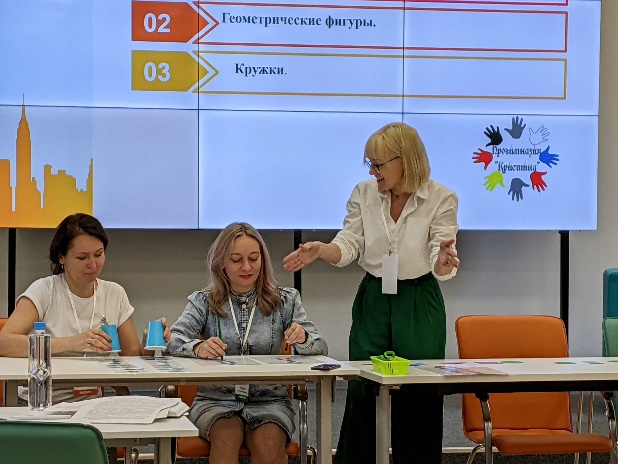 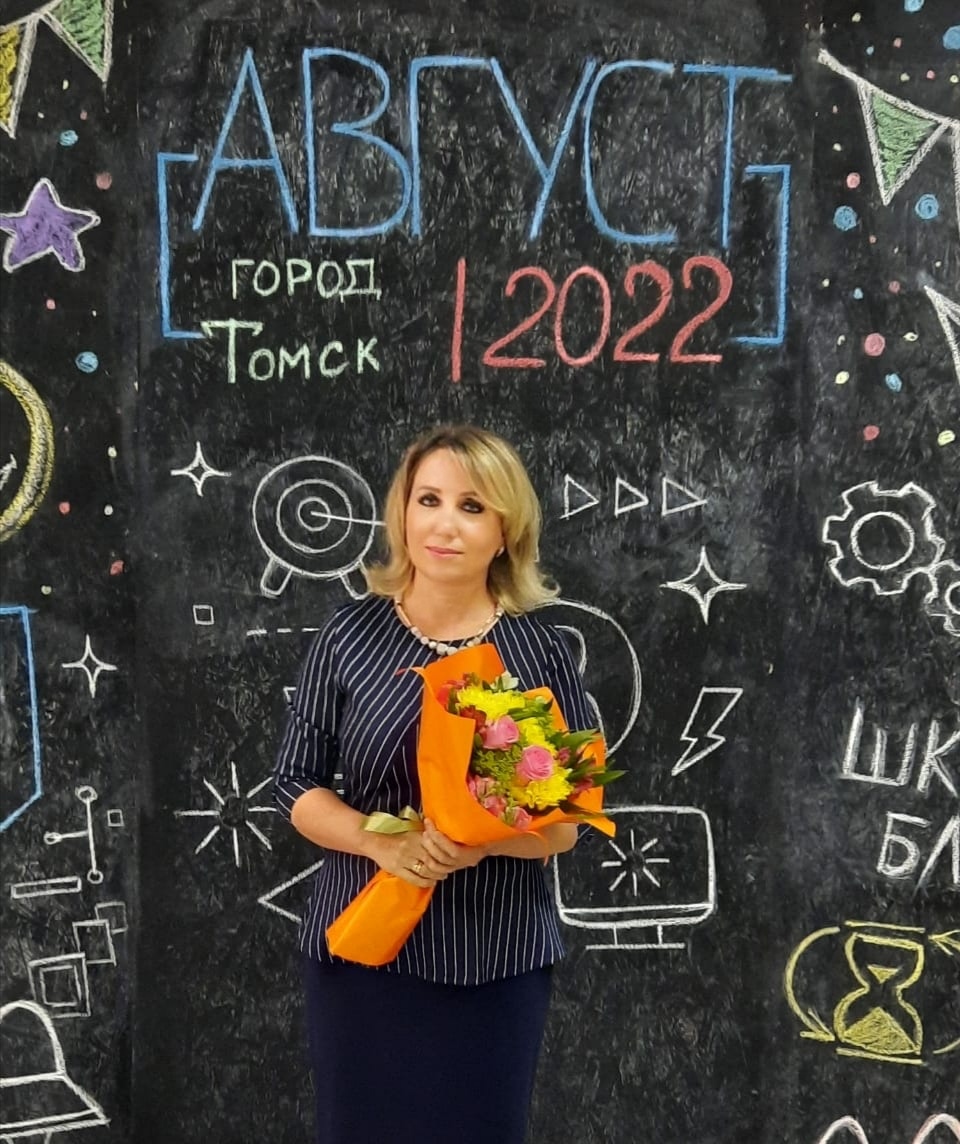 Дегтерева Наталья Ивановна, 
педагог-психолог МАОУ СОШ № 42, лауреат премии Города Томска в сфере образования в 2022 году в категории «Педагогические работники»
Контакты
Тимофеева Алла Ивановна, 
начальник отдела методического сопровождения дошкольного, общего, специального, дополнительного образования,
методист по детской и подростковой психологии, Главный внештатный психолог г. Томска

ул. Киевская, 89 (каб.4)
Раб. 43-05-32
Сот. 8-913-883-73-75
alla.timofeewa2013@yandex.ru
Группы МАУ ИМЦ г. Томска в социальных сетях:
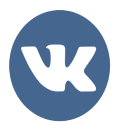 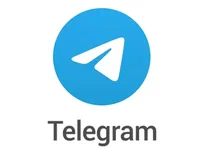 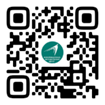 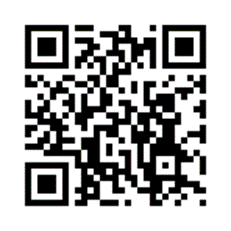 Награждение
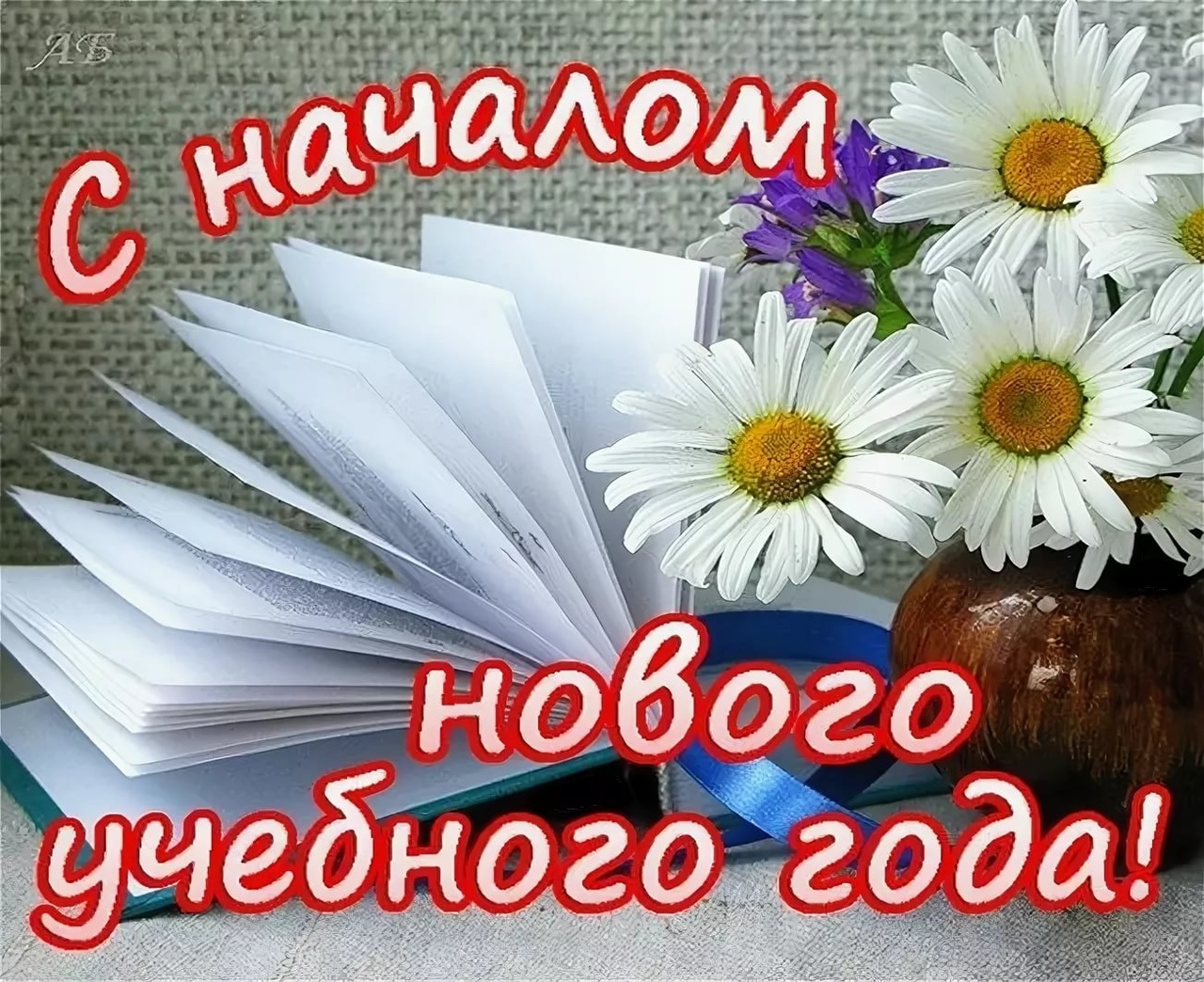